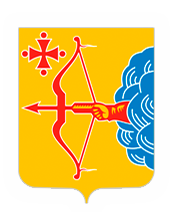 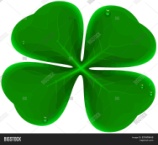 Центр компетенций в сфере сельскохозяйственной кооперации и поддержки фермеров Кировской области
Составление ведомственной отчетности победителями конкурса, получившим  грантовую поддержку в рамках регионального проекта «Акселерация субъектов малого и среднего предпринимательства в Кировской области на 2022 год»
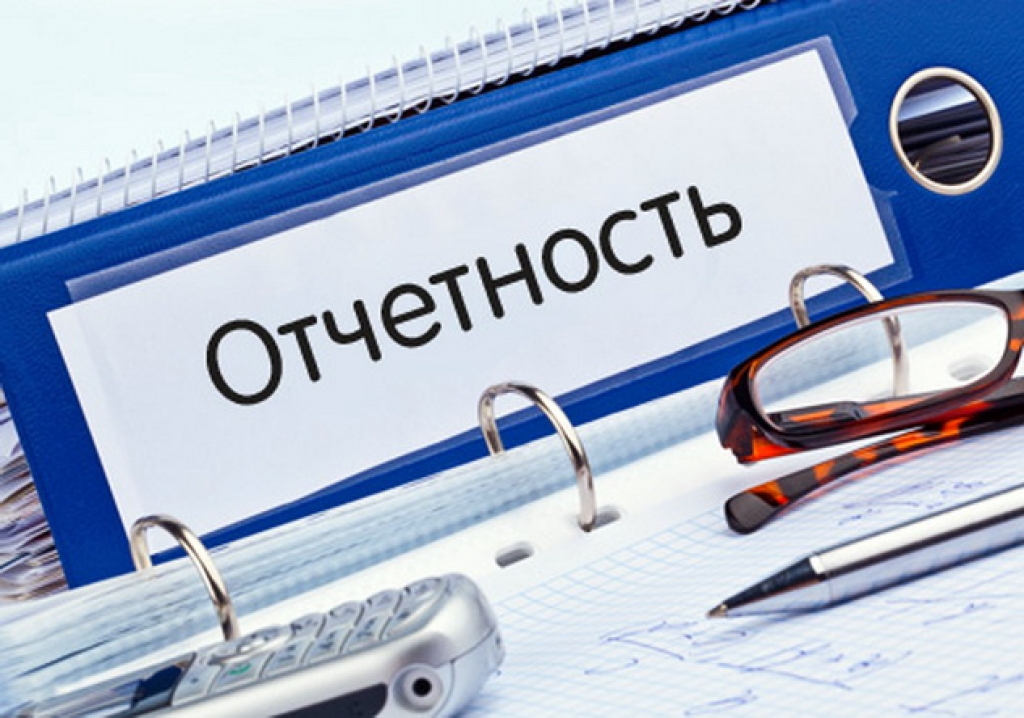 г. Киров, 2020 год
Нормативно-правовые акты Министерства по формам отчетов
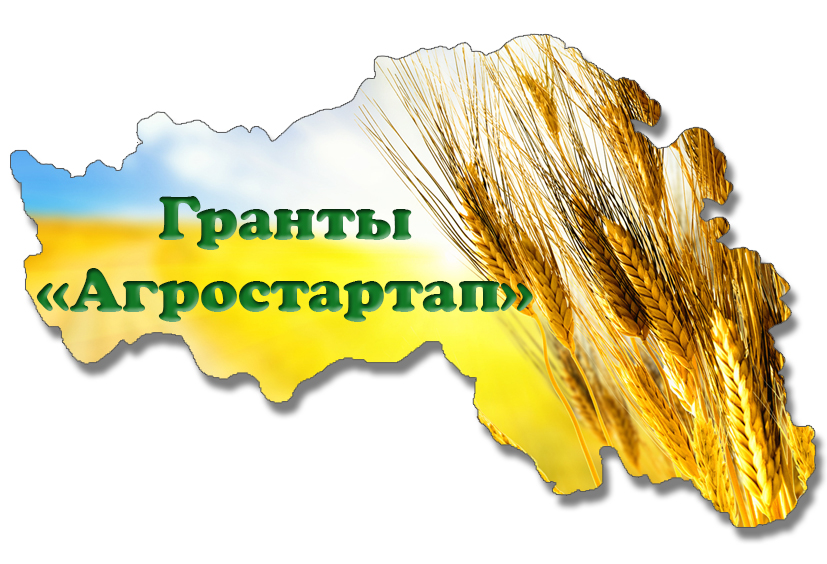 Распоряжение Министерства сельского хозяйства и продовольствия Кировской области №43 от 06.05.2021 г.
«Об утверждении форм отчетов о финансово-экономическом состоянии победителя конкурса, получившего грантовую поддержку в рамках регионального проекта «Акселерация субъектов малого и среднего предпринимательства в Кировской области», на 2021 год
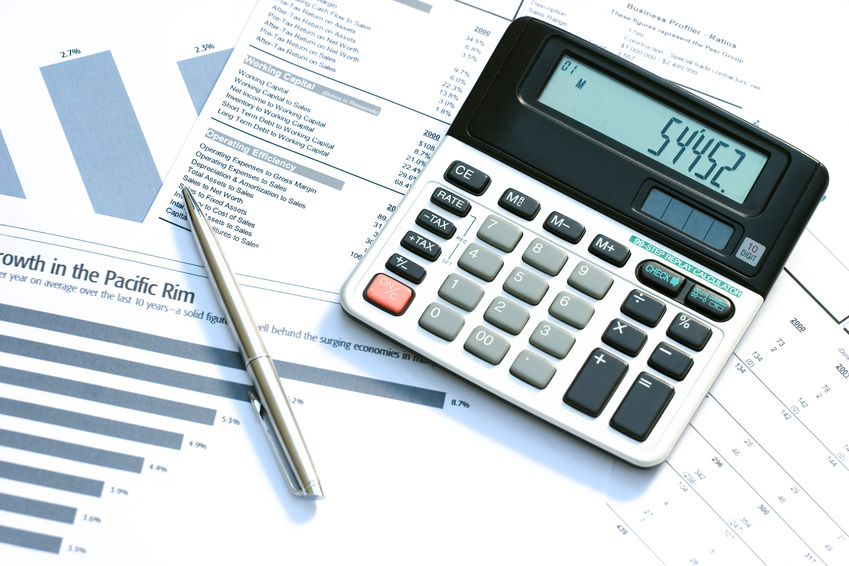 Отчет о финансово-экономическом состоянии победителя конкурса, получившего грантовую поддержку в рамках регионального проекта «Акселерация субъектов малого и среднего предпринимательства в Кировской области (грант АГРОСТАРТАП)
Документы-основания для составления отчетности за 2022 г.:
Бизнес –план , а в случаях внесения изменений –актуализированный бизнес-план
Соглашение (доп соглашение), заключенное с министерством
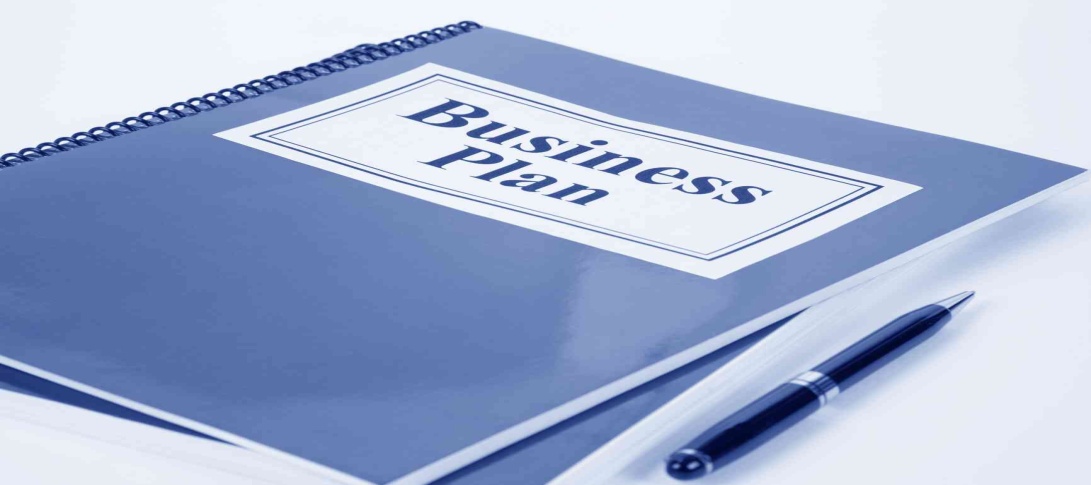 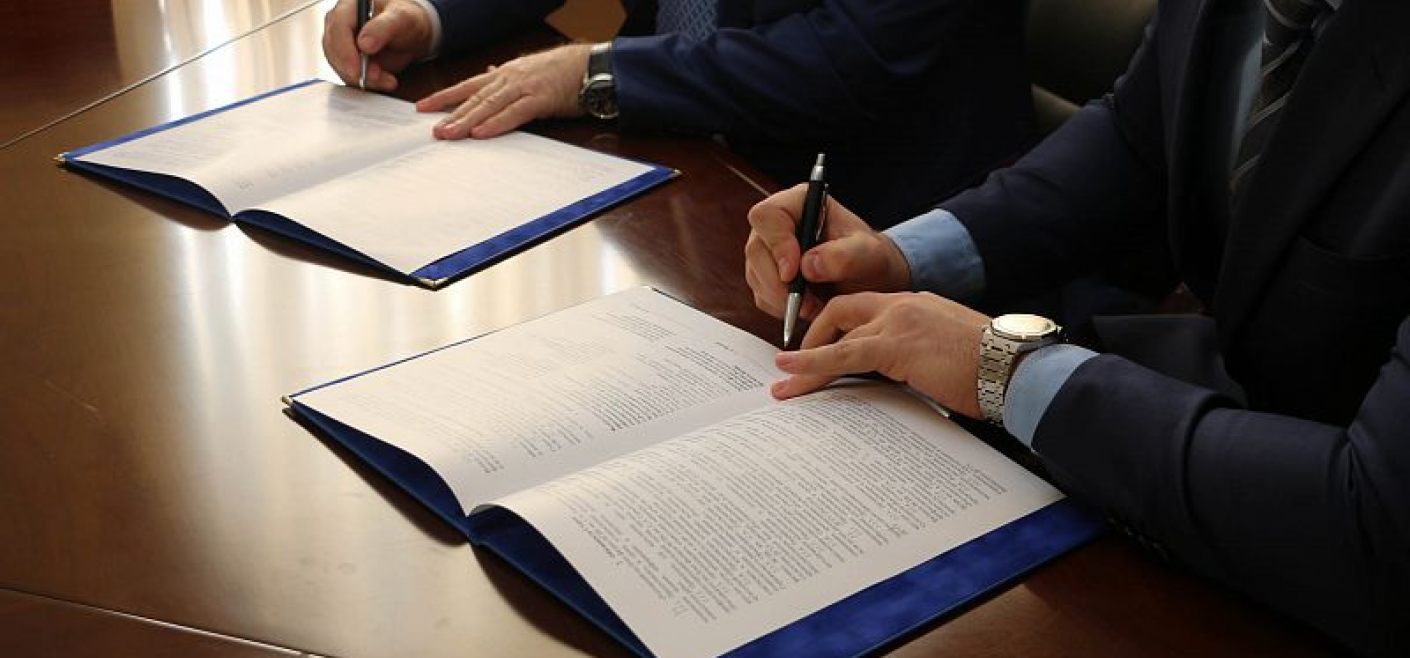 УТВЕРЖДЕНА Распоряжением Министерства сельского хозяйства и продовольствия Кировской области от 06.05.2021 №43
ФОРМА
ОТЧЕТ
о финансово-экономическом состоянии победителя конкурса, получившего грантовую поддержку в рамках регионального проекта «Акселерация субъектов малого и среднего предпринимательства в Кировской области» 
на «01» апреля  2022 года
Индивидуальный предприниматель  глава крестьянского (фермерского) хозяйства 
Иванов Петр Сергеевич 
(наименование победителя конкурса)
Представляется в министерство сельского хозяйства и продовольствия Кировской области победителем конкурса по отбору заявителей для предоставления грантов «Агростартап» из областного бюджета на создание и (или) развитие хозяйств 1 раз в квартал не позднее 10-го числа квартала, следующего за отчетным, на бумажном носителе и в электронном формате на адрес электронной почты orp@dsx-kirov.ru.
Раздел 1. Информация о крестьянском (фермерском) хозяйстве или индивидуальном предпринимателе (далее – КФХ или ИП), получившем грант «Агростартап»
Раздел 2. Расход средств КФХ или ИП, получившими грант «Агростартап»
Инвестиционная программа крестьянского  (фермерского) хозяйства
                                               (таблица в бизнес- плане)
Раздел 3. Приобретение имущества КФХ или ИП, получившими грант «Агростартап»
Раздел 4. Расход средств сельскохозяйственным потребительским кооперативом (далее – СпоК), в неделимый фонд которого внесены средства гранта «Агростартап»
Раздел 5. Приобретение имущества СПоК, в неделимый фонд которого внесены средства гранта «Агростартап»
Раздел 6. Экономические показатели деятельности КФХ и ИП, получивших грант «Агростартап»
Раздел 7. Трудовые ресурсы КФХ или ИП, получившего грант «Агростартап»
Раздел 8. Плановые показатели деятельности КФХ или ИП, получившего грант «Агростартап»
Раздел 8.1. Плановые экономические показатели деятельности КФХ или ИП, получившего грант «Агростартап»
Раздел 8.2. Плановые производственные показатели растениеводства в КФХ или ИП, получившего грант «Агростартап»
Раздел 8.3. Плановые производственные показатели животноводства в КФХ или ИП, получившего грант «Агростартап»
Продолжение раздела 8.3
(победитель конкурса)                                                   (подпись)           (инициалы, фамилия)
                    
М.П. (при наличии)
«10» _______________ 20__ г.
Центр компетенций в сфере сельскохозяйственной кооперации и поддержки фермеров 
КОГБУ «ЦСХК «Клевера Нечерноземья»  
г. Киров, ул. Дерендяева, д.23, оф. 312 тел. 64-69-34
г. Киров, ул. Преображенская, 66, оф. 215, тел. 64-01-91, 64-99-98
Бухгалтер , консультант Малафеева Ольга Геннадьевна
www.kleverkirov.ru                     e-mail: kleverkirov@mail.
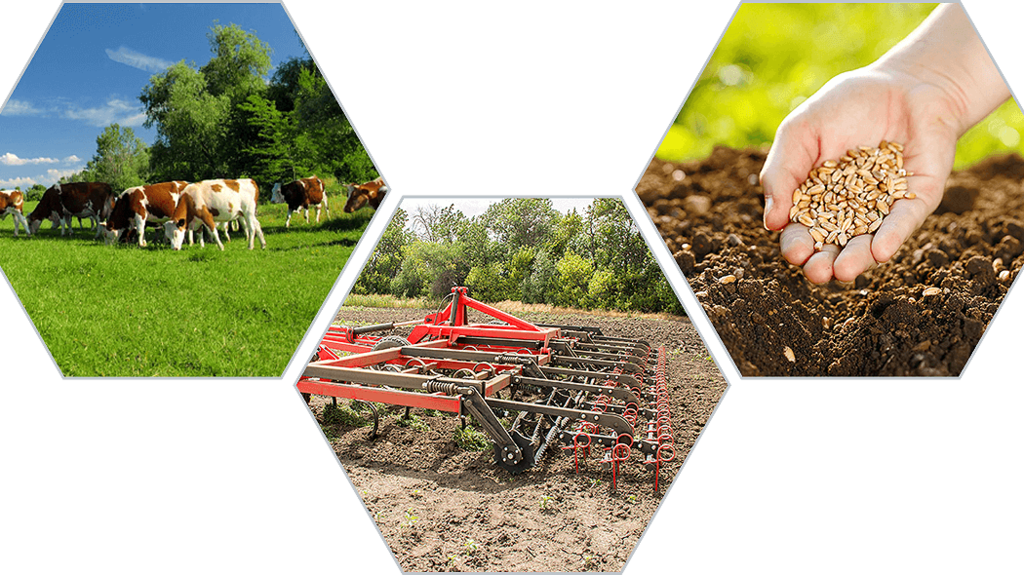